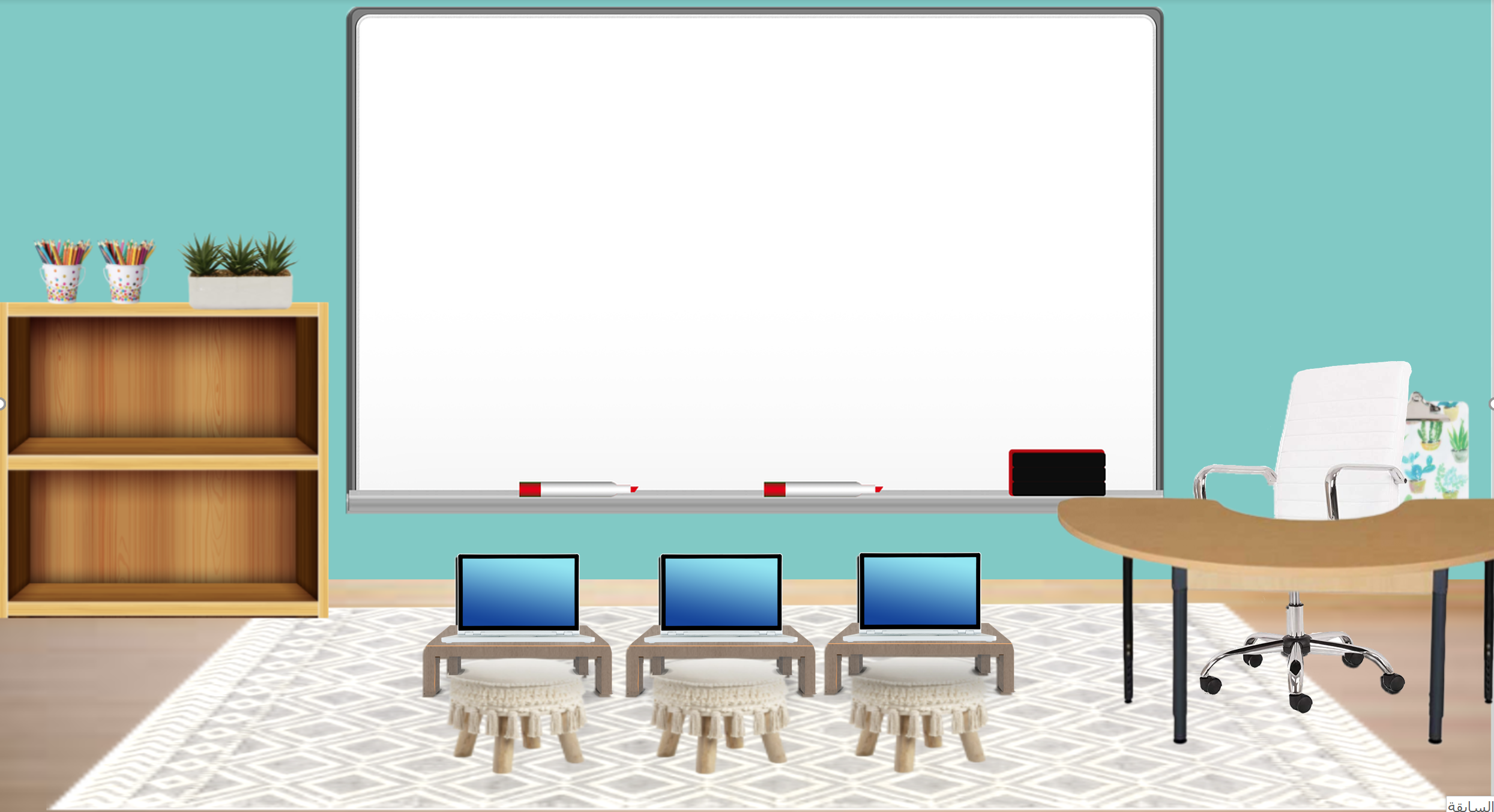 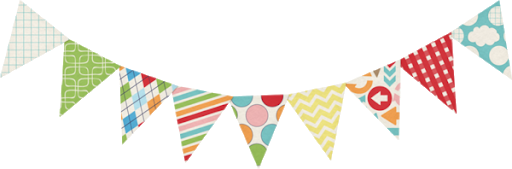 استراتيجية البطاقات الملونة
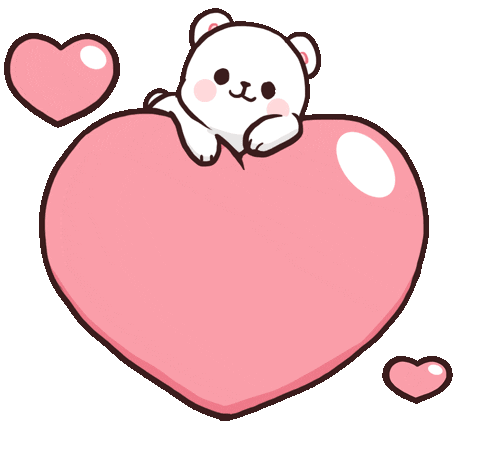 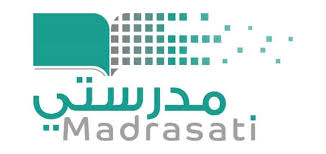 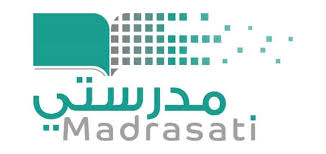 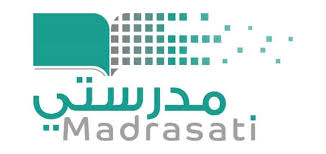 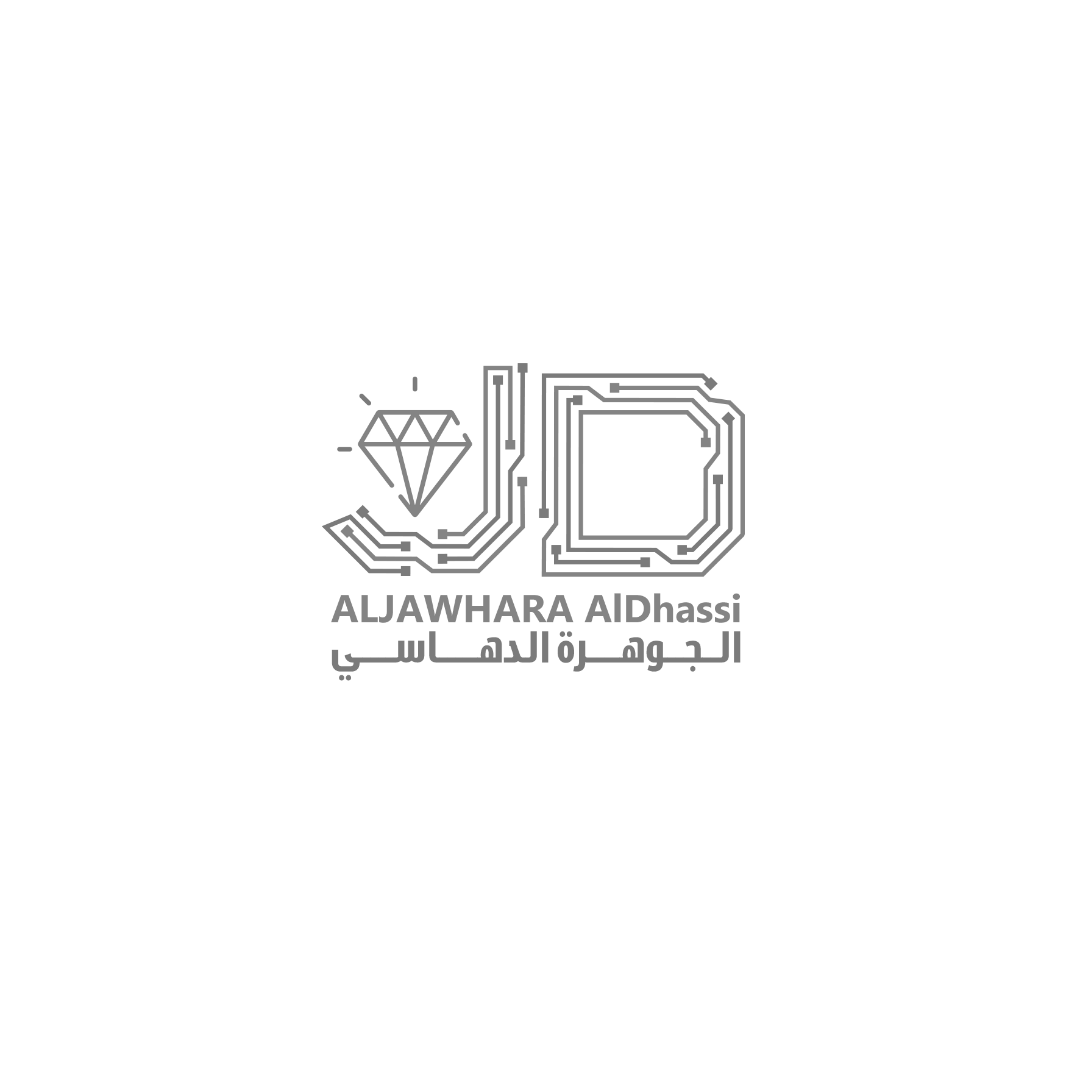 السؤال الأول
السؤال الثاني
السؤال الثالث
البطاقة الحمراء
البطاقة الزرقاء
البطاقة الخضراء
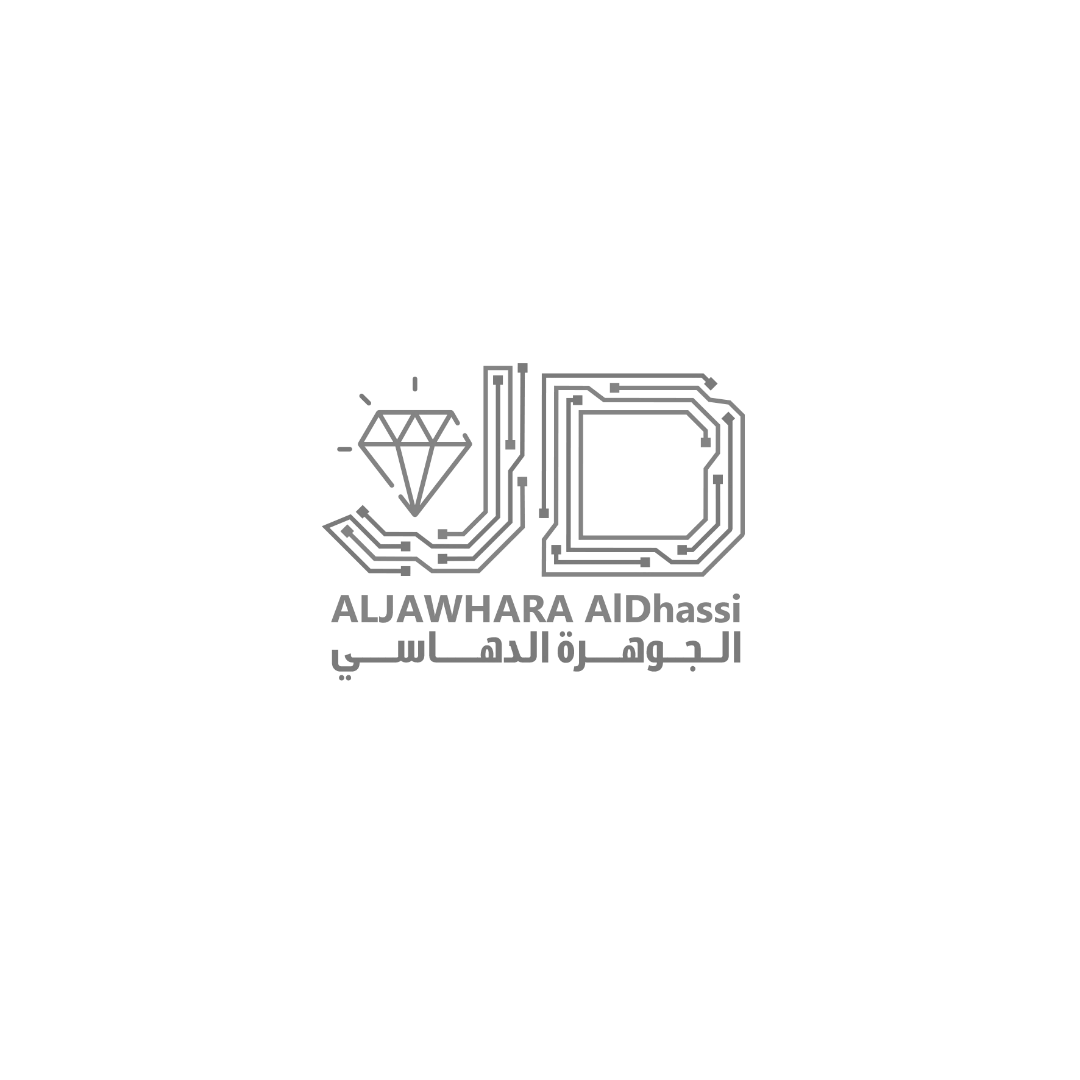 عودة للبطاقات الملونة
السؤال الأول
كتابة السؤال الأول
السؤال الثاني
البطاقة الحمراء
البطاقة الخضراء
البطاقة الزرقاء
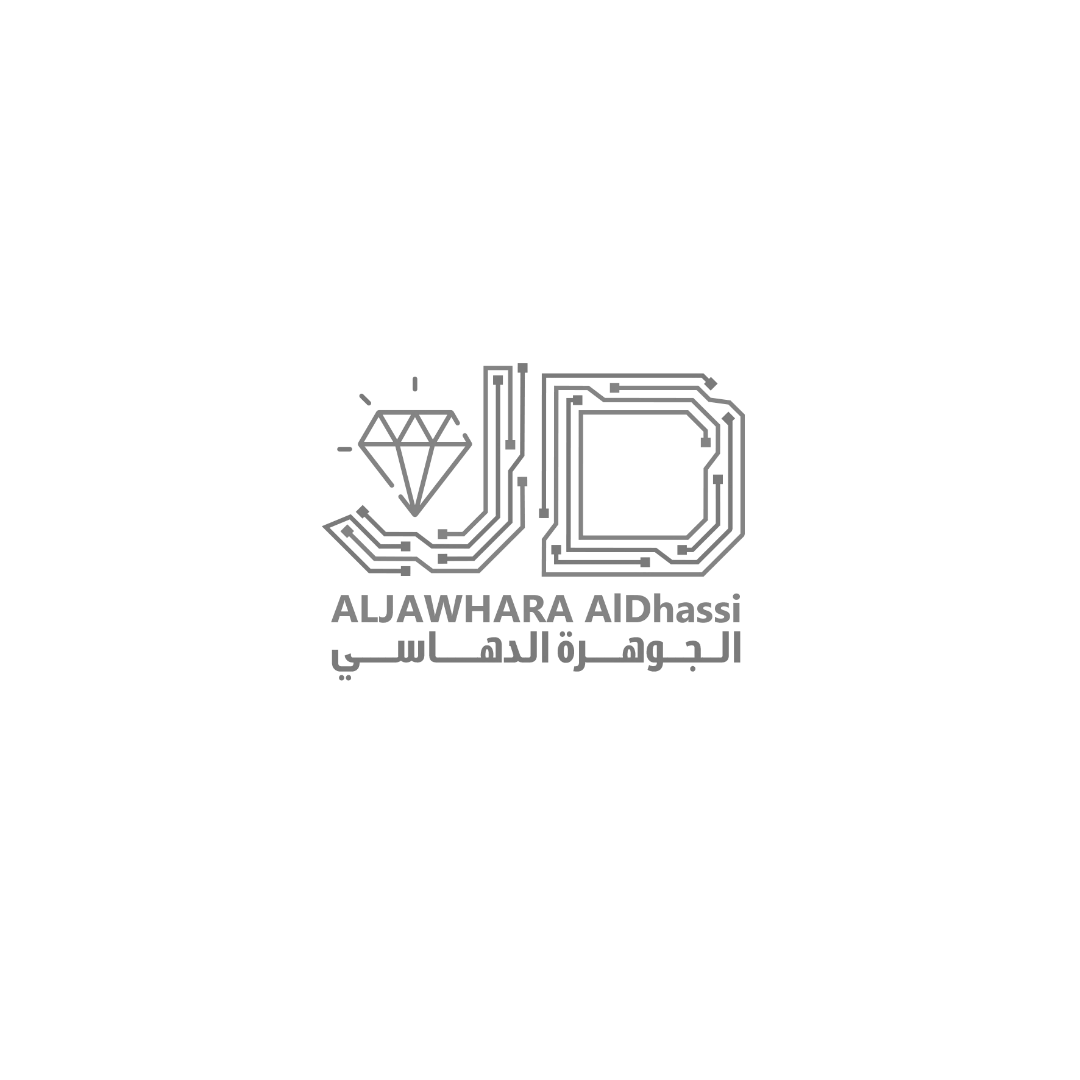 عودة للبطاقات الملونة
السؤال الأول
كتابة السؤال الثاني
السؤال الثالث
البطاقة الحمراء
البطاقة الزرقاء
البطاقة الخضراء
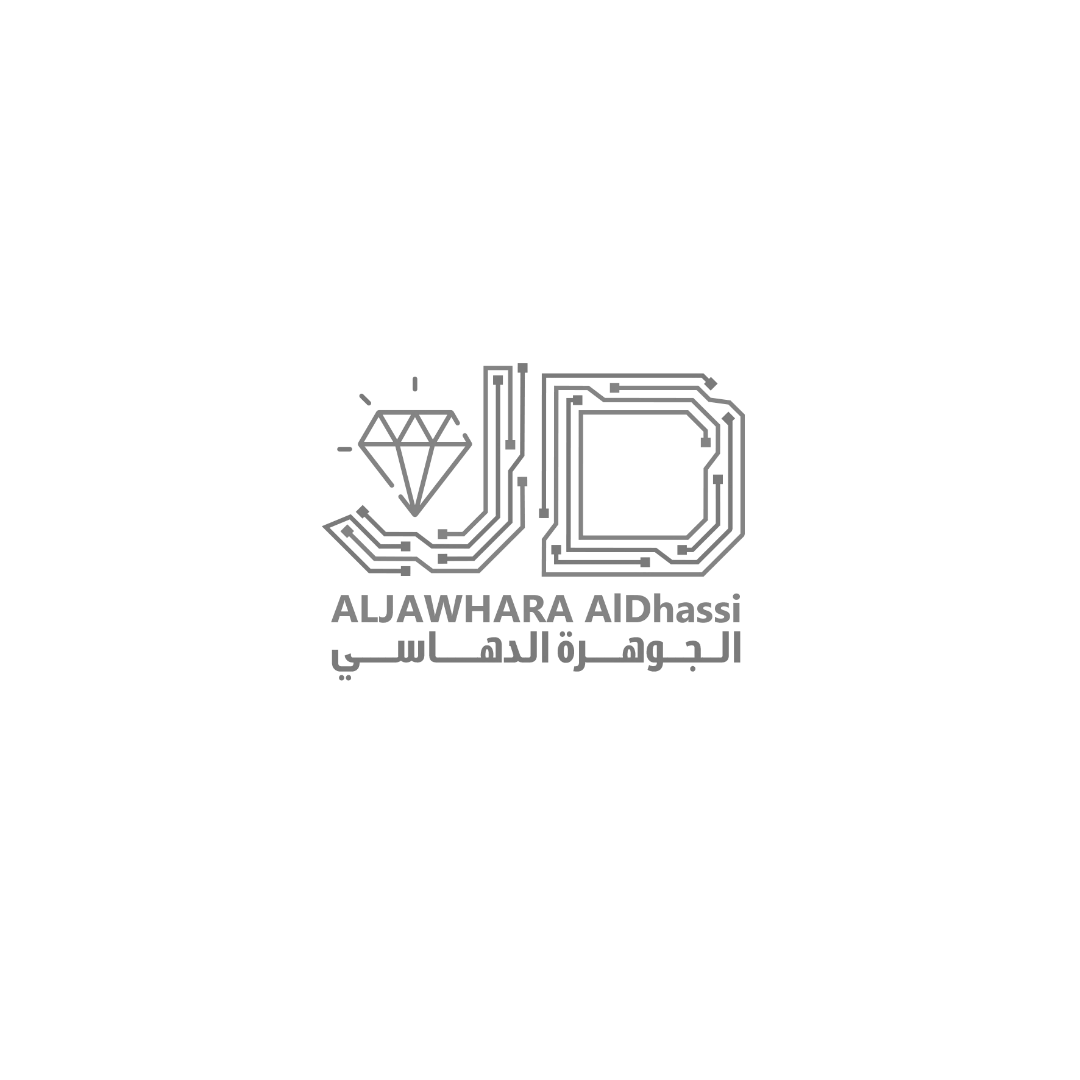 عودة للبطاقات الملونة
كتابة السؤال الثالث
السؤال الثاني
السؤال الثالث
البطاقة الحمراء
البطاقة الزرقاء
البطاقة الخضراء